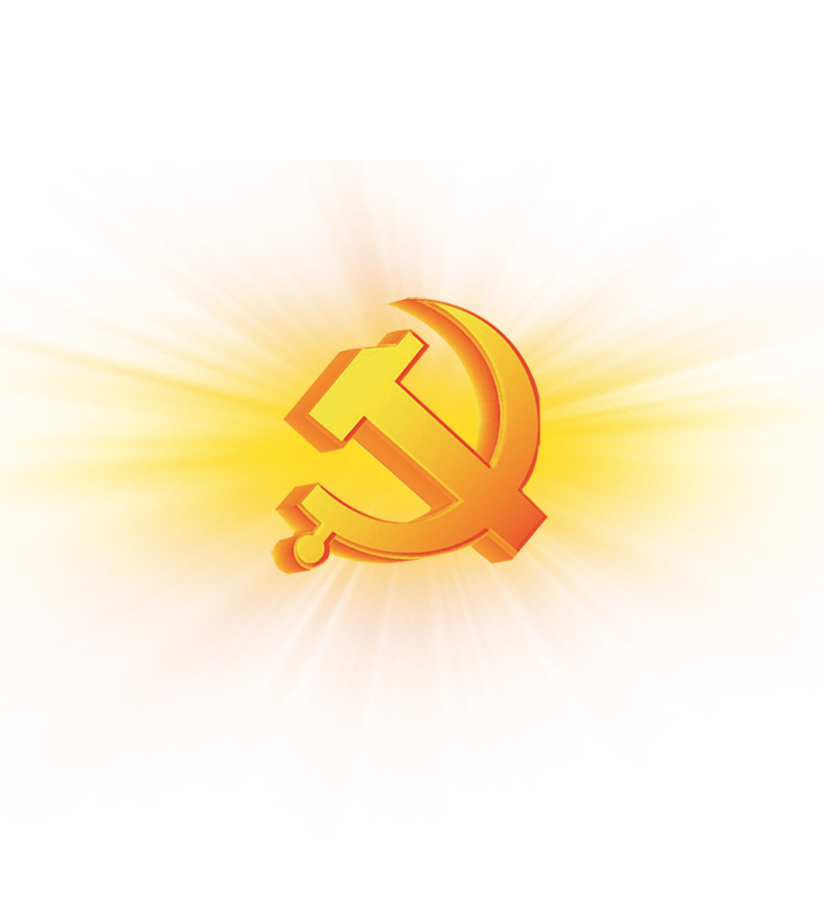 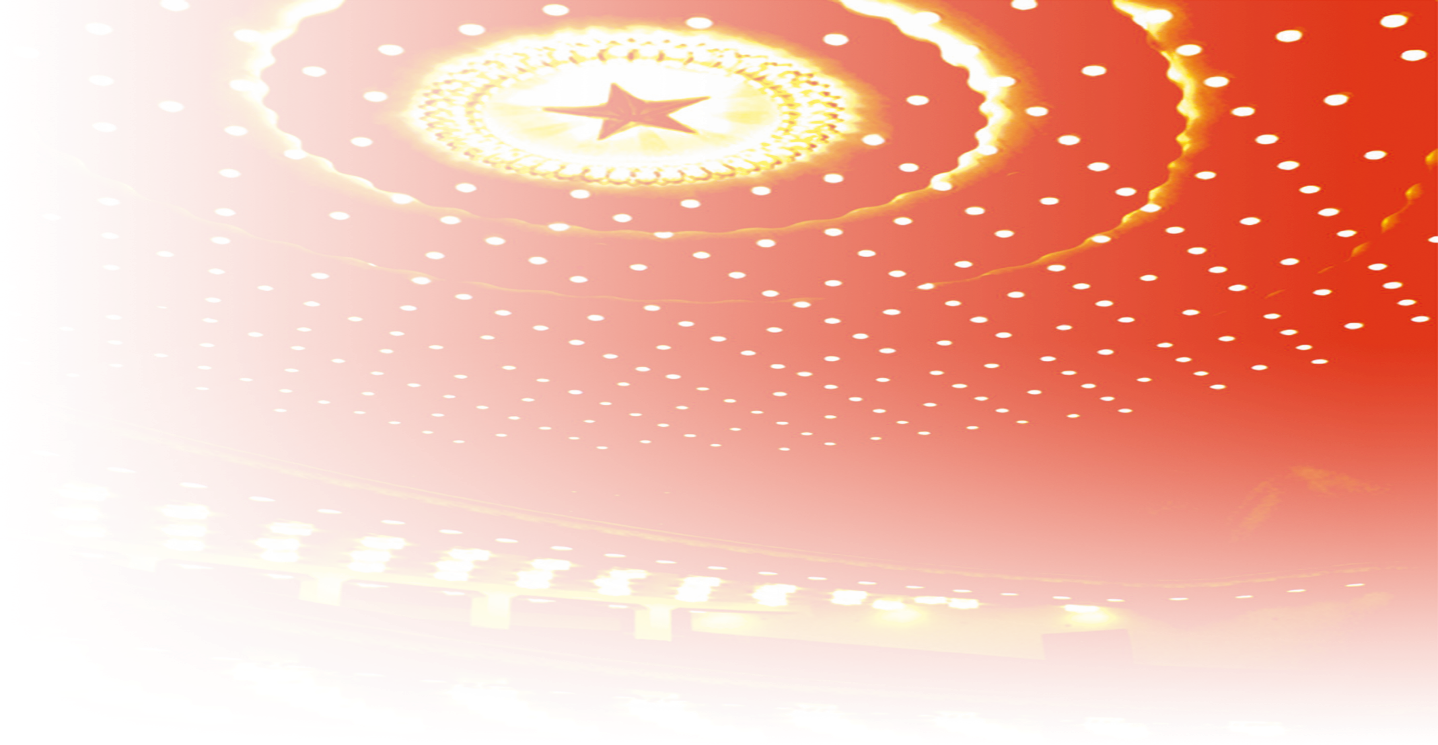 2021
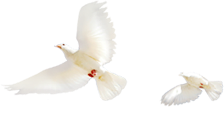 工作总结汇报
党建工作汇报  /  党课心得  /  党课课件  /  工作计划
汇报人：PPT818
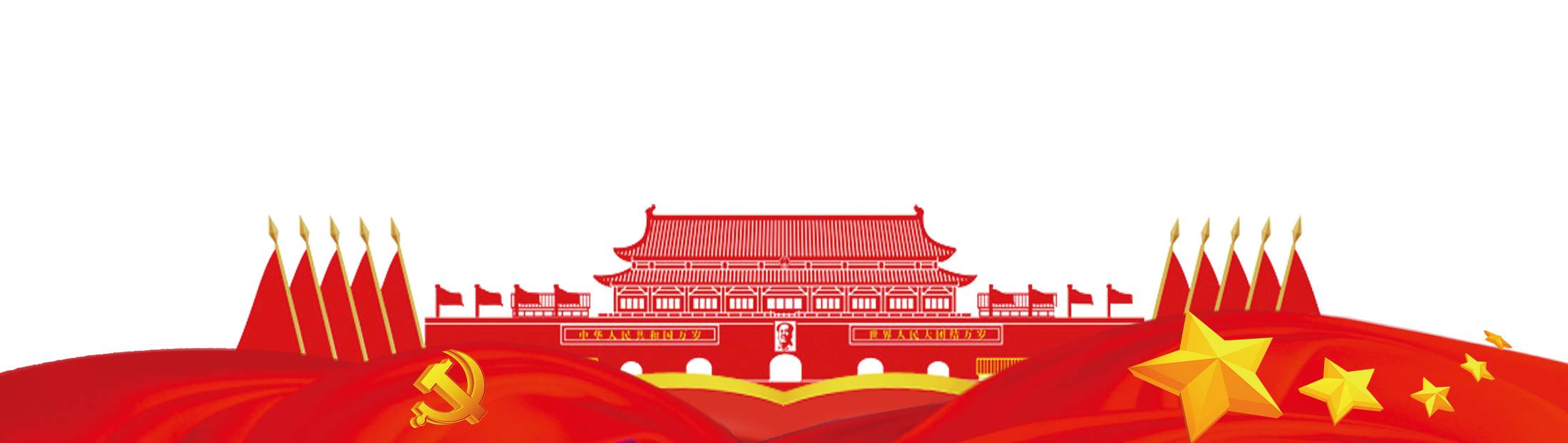 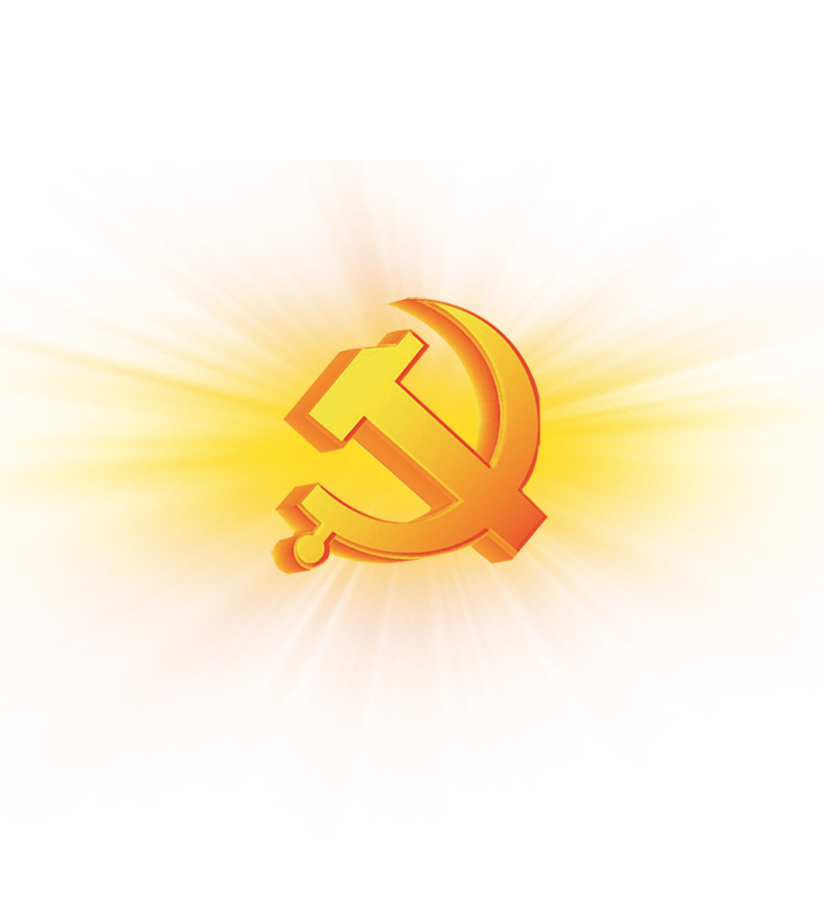 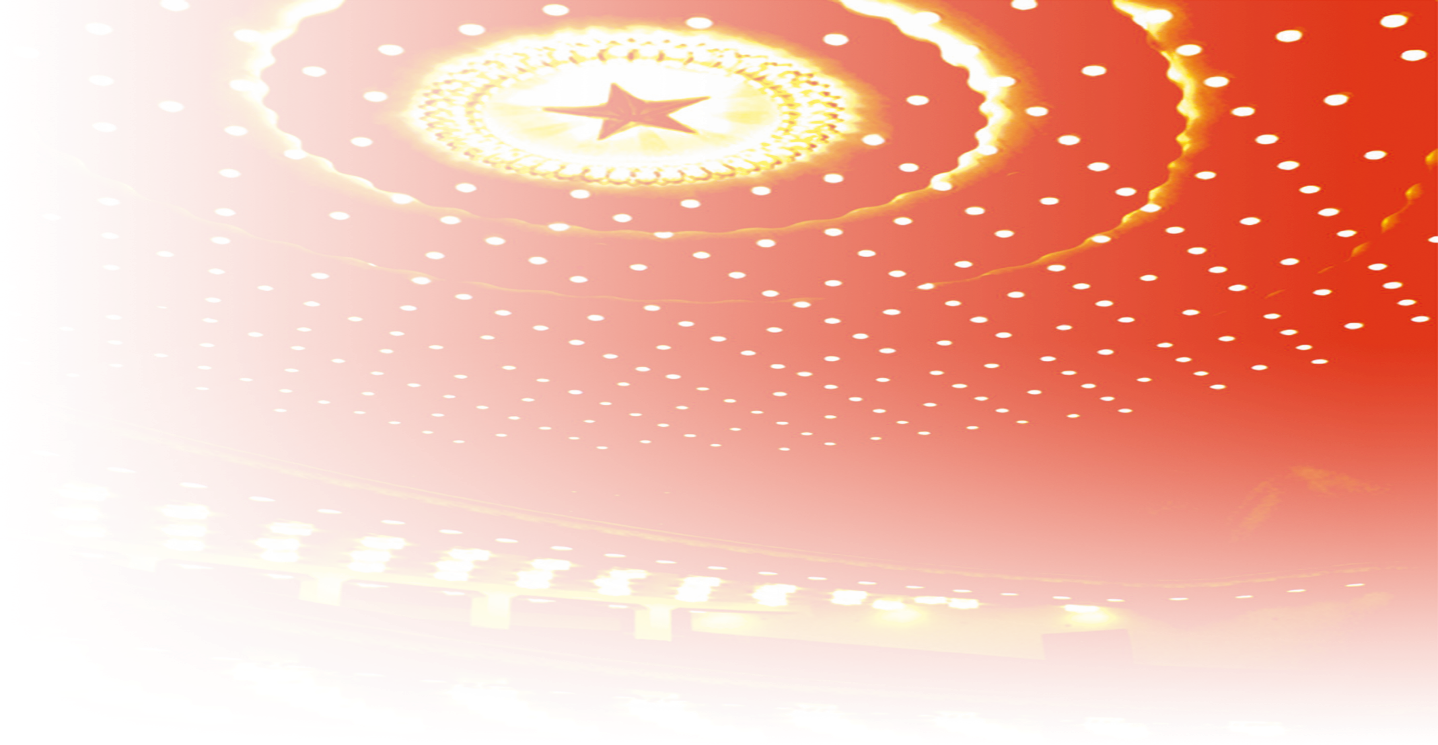 目录
CONTENTS
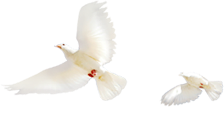 01/单击此处添加标题文本
02/单击此处添加标题文本
03/单击此处添加标题文本
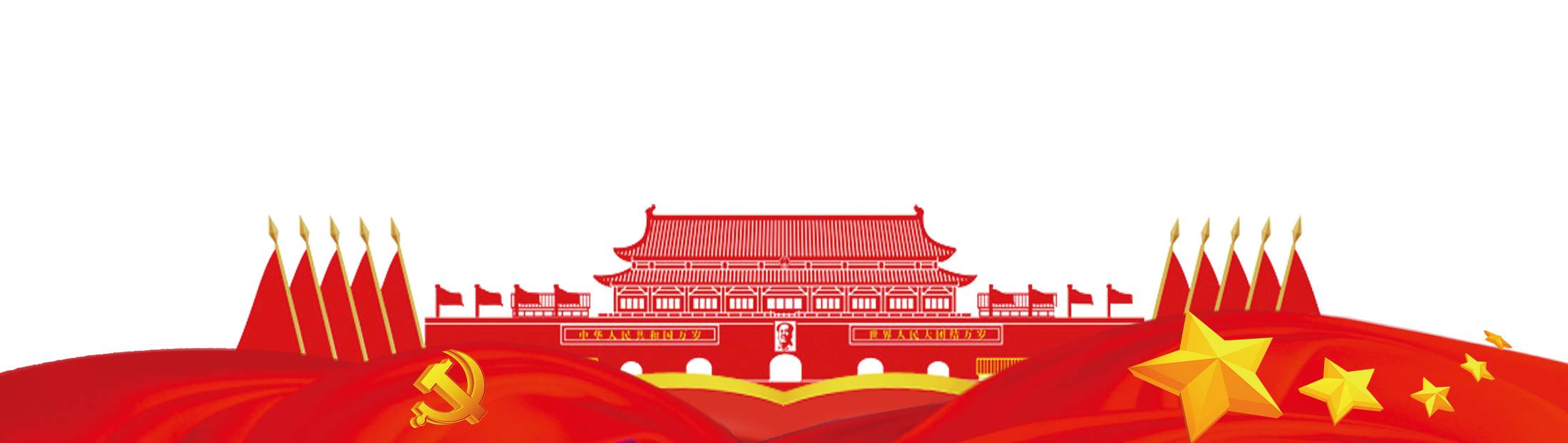 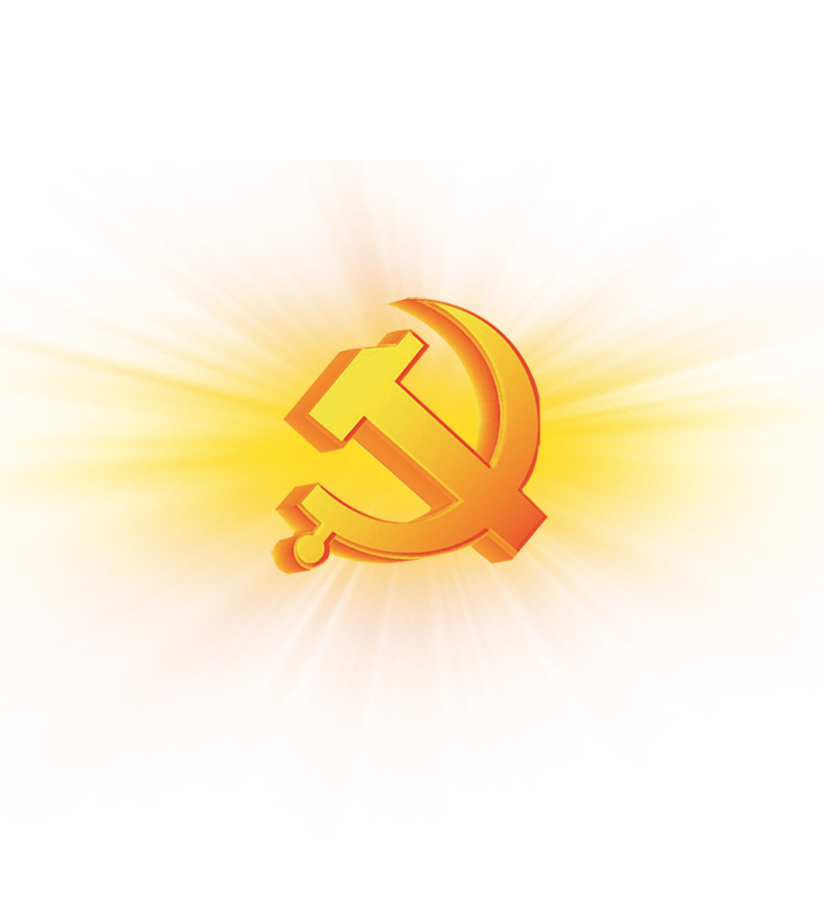 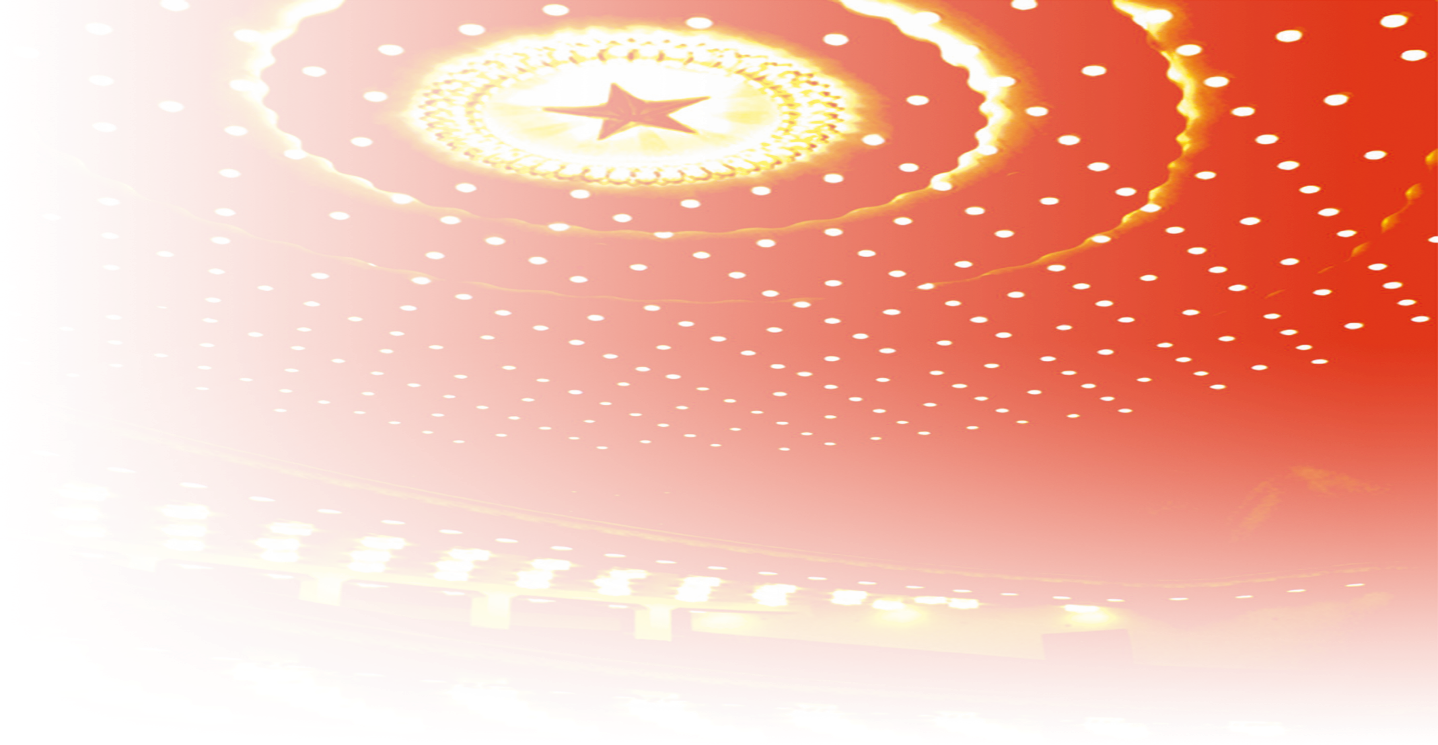 01
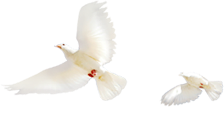 单击此处添加标题文本
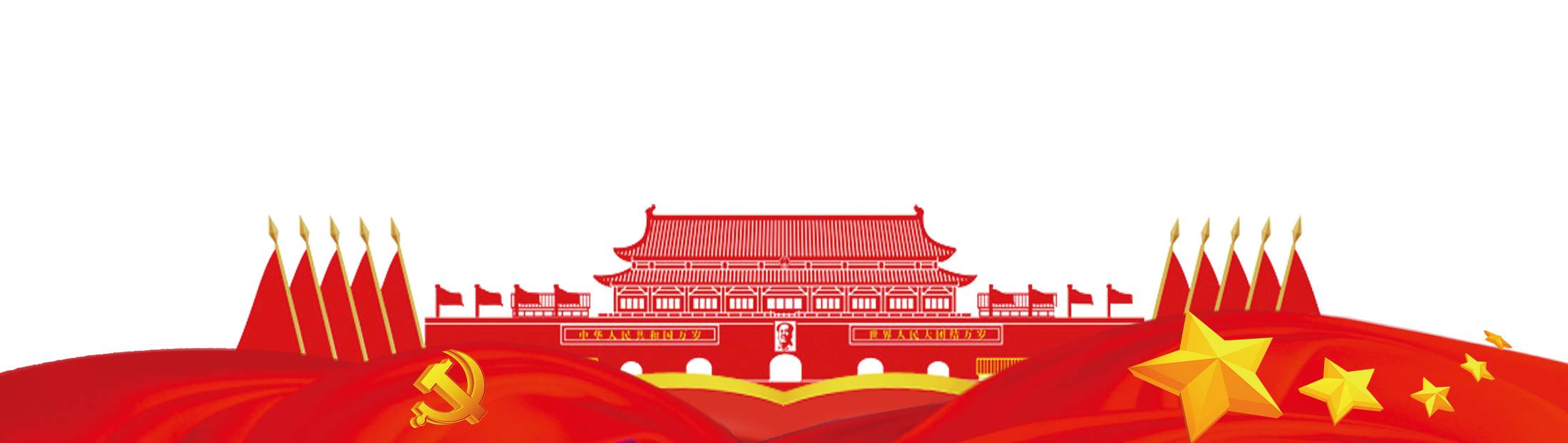 单击此处添加标题文本
添加
标题
添加
标题
添加
标题
添加
标题
第一阶段
第二阶段
第三阶段
第四阶段
点击输入简要文本内容，文字内容需概况…
点击输入简要文本内容，文字内容需概况…
点击输入简要文本内容，文字内容需概况…
点击输入简要文本内容，文字内容需概况…
单击此处添加标题文本
添加标题
添加标题
点击输入简要文本内容，文字内容需概况精炼的说明该分项内容……
点击输入简要文本内容，文字内容需概况精炼的说明该分项内容……
添加标题
添加标题
点击输入简要文本内容，文字内容需概况精炼的说明该分项内容……
点击输入简要文本内容，文字内容需概况精炼的说明该分项内容……
单击此处
添加文字
单击此处
添加文字
单击此处
添加文字
单击此处添加标题文本
单击此处添加文字
单击此处添加文字
点击输入简要文本内容，文字内容需概况精炼的说明该分项内容……
点击输入简要文本内容，文字内容需概况精炼的说明该分项内容……
单击此处添加文字
单击此处添加标题文本
此处添加标题
点击输入简要文本内容，文字内容需概况精炼的说明该分项内容……
此处添加标题
点击输入简要文本内容，文字内容需概况精炼的说明该分项内容……
添加
文本
此处添加标题
点击输入简要文本内容，文字内容需概况精炼的说明该分项内容……
单击此处添加标题文本
单击此处添加标题
单击此处添加标题
单击此处    添加标题
点击输入简要文本内容，文字内容需概况精炼的说明该分项内容……
点击输入简要文本内容，文字内容需概况精炼的说明该分项内容……
单击此处
添加标题
单击此处添加标题文本
填加标题
填加标题
填加标题
填加标题
填加标题
填加标题
点击输入简要文本内容，文字内容需概况精炼的说明该分项内容……
点击输入简要文本内容，文字内容需概况精炼的说明该分项内容……
点击输入简要文本内容，文字内容需概况精炼的说明该分项内容……
点击输入简要文本内容，文字内容需概况精炼的说明该分项内容……
点击输入简要文本内容，文字内容需概况精炼的说明该分项内容……
点击输入简要文本内容，文字内容需概况精炼的说明该分项内容……
单击此处添加标题文本
点击输入简要文本内容，文字内容需概况精炼的说明该分项内容……
点击输入简要文本内容，文字内容需概况精炼的说明该分项内容……
输入标题
输入标题
输入标题
输入标题
点击输入简要文本内容，文字内容需概况精炼的说明该分项内容……
点击输入简要文本内容，文字内容需概况精炼的说明该分项内容……
单击此处添加标题文本
输入标题
输入标题
输入标题
输入标题
点击输入简要文本内容，文字内容需概况精炼的说明该分项内容……
点击输入简要文本内容，文字内容需概况精炼的说明该分项内容……
点击输入简要文本内容，文字内容需概况精炼的说明该分项内容……
点击输入简要文本内容，文字内容需概况精炼的说明该分项内容……
单击此处添加标题文本
此处添加标题
点击输入简要文本内容，文字内容需概况精炼的说明该分项内容……
此处添加标题
点击输入简要文本内容，文字内容需概况精炼的说明该分项内容……
此处添加标题
点击输入简要文本内容，文字内容需概况精炼的说明该分项内容……
此处添加标题
点击输入简要文本内容，文字内容需概况精炼的说明该分项内容……
2017
2018
2019
2020
2021
单击此处添加标题文本
单击此处添加文本
单击此处添加文本
单击此处添加文本
点击输入简要文本内容，文字内容需概况精炼的说明该分项内容……
点击输入简要文本内容，文字内容需概况精炼的说明该分项内容……
点击输入简要文本内容，文字内容需概况精炼的说明该分项内容……
2
1
3
文本1
文本3
文本2
单击此处添加标题文本
3
1
项目三完成情况
项目一完成情况
点击输入简要文本内容，文字内容需概况精炼的说明该分项内容……
点击输入简要文本内容，文字内容需概况精炼的说明该分项内容……
2014
4
2
项目四完成情况
项目二完成情况
点击输入简要文本内容，文字内容需概况精炼的说明该分项内容……
点击输入简要文本内容，文字内容需概况精炼的说明该分项内容……
2014
单击此处添加标题文本
填加标题
填加标题
填加标题
此处点击输入简要文本内容，文字内容需概况精炼的说明该分项内容……
此处点击输入简要文本内容，文字内容需概况精炼的说明该分项内容……
此处点击输入简要文本内容，文字内容需概况精炼的说明该分项内容……
根据自己的需要添加适当的文字，在幻灯片中，一页的文字最好不要超200字，根据自己的需要添加适当的文字一页的文字最好不要超过200字。
点击输入简要文本内容，文字内容需概况精炼的说明该分项内容……
点击输入简要文本内容，文字内容需概况精炼的说明该分项内容……
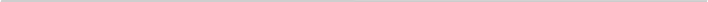 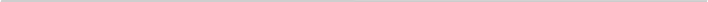 单击此处添加标题文本
单击此处
添加主标题
内容
内容
内容
内容
内容
内容
内容
单击此处添加标题文本
单击此处添加标题
单击此处添加标题
单击此处添加标题
点击输入简要文本内容，文字内容需概况精炼的说明该分项内容……
点击输入简要文本内容，文字内容需概况精炼的说明该分项内容……
点击输入简要文本内容，文字内容需概况精炼的说明该分项内容……
单击此处添加标题文本
单击此处添加标题文本
点击输入简要文本内容，文字内容需概况精炼的说明该分项内容……
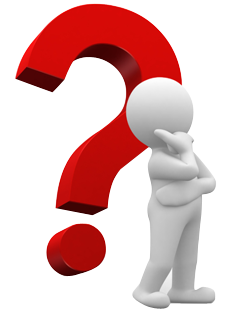 点击添加文本
添加标题
添加标题
点击输入简要文本内容，文字内容需概况精炼的说明该分项内容……
单击此处添加标题文本
输入标题
输入标题
输入标题
输入标题
输入标题
输入标题
点击输入简要文本内容，文字内…
点击输入简要文本内容，文字内…
点击输入简要文本内容，文字内…
点击输入简要文本内容，文字内…
点击输入简要文本内容，文字内…
点击输入简要文本内容，文字内…
单击此处添加标题文本
1
2
3
点击输入简要文本内容，文字内容需概况精炼的说明该分项内容……
点击输入简要文本内容，文字内容需概况精炼的说明该分项内容……
点击输入简要文本内容，文字内容需概况精炼的说明该分项内容……
单击此处添加标题文本
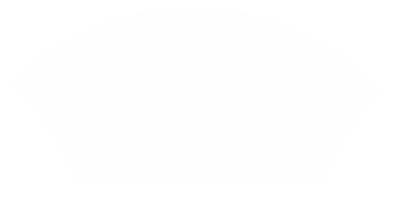 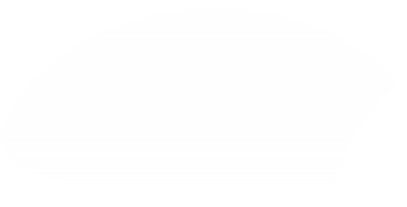 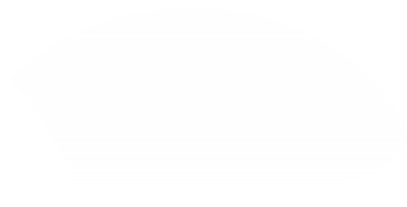 点击输入简要文本内容，文字内容需概况精炼的说明该分项内容……
点击输入简要文本内容，文字内容需概况精炼的说明该分项内容……
添加文字
添加文字
添加文字
添加
文字
添加
文字
单击此处添加标题文本
点击输入简要文本内容，文字内容需概况精炼的说明该分项内容……
单击此处添加标题文本
1、单击此处添加标题文本
点击输入简要文本内容，文字内容需概况精炼的说明该分项内容……。
2、单击此处添加标题文本
点击输入简要文本内容，文字内容需概况精炼的说明该分项内容……。
单击此处添加标题文本
点击输入简要文本内容，文字内容需概况精炼的说明该分项内容……
80%
3、单击此处添加标题文本
点击输入简要文本内容，文字内容需概况精炼的说明该分项内容……。
单击此处添加标题文本
单击此处添加标题文本
点击输入简要文本内容，文字内容需概况精炼的说明该分项内容……
单击此处添加标题文本
点击输入简要文本内容，文字内容需概况精炼的说明该分项内容……
文 字
文 字
单击此处添加标题文本
点击输入简要文本内容，文字内容需概况精炼的说明该分项内容……
单击此处添加标题文本
点击输入简要文本内容，文字内容需概况精炼的说明该分项内容……
文 字
文 字
单击此处添加标题文本
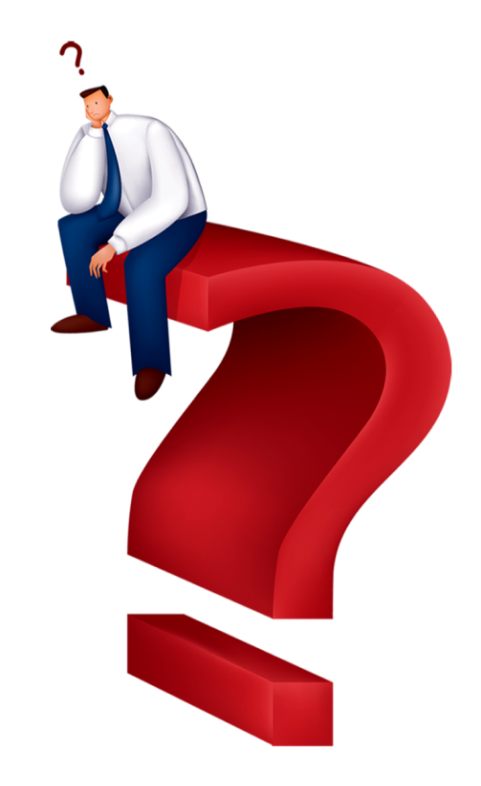 点击输入简要文本内容，文字内容需概况精炼的说明该分项内容……
文字
内容
点击输入简要文本内容，文字内容需概况精炼的说明该分项内容……
文字
内容
点击输入简要文本内容，文字内容需概况精炼的说明该分项内容……
文字
内容
单击此处添加标题文本
文本3
单击此处输入小标题
单击此处输入小标题
点击输入简要文本内容，文字内容需概况精炼的说明该分项内容……
点击输入简要文本内容，文字内容需概况精炼的说明该分项内容……
文本2
文本1
单击此处添加标题文本
点击输入简要文本内容，文字内容需概况精炼的说明该分项内容……
点击输入简要文本内容，文字内容需概况精炼的说明该分项内容……
点击输入简要文本内容，文字内容需概况精炼的说明该分项内容……
3
4
2
5
6
1
点击输入简要文本内容，文字内容需概况精炼的说明该分项内容……
点击输入简要文本内容，文字内容需概况精炼的说明该分项内容……
点击输入简要文本内容，文字内容需概况精炼的说明该分项内容……
单击此处添加标题文本
单击此处添加标题文本
点击输入简要文本内容，文字内容需概况精炼的说明该分项内容……
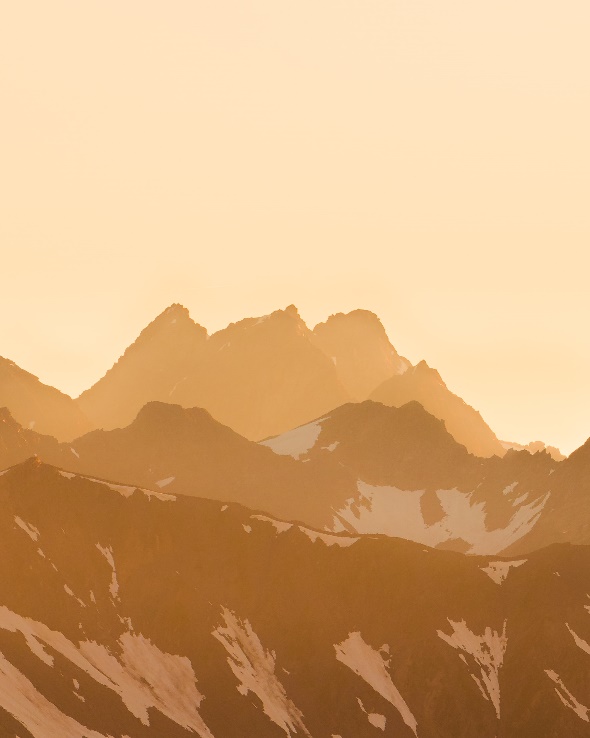 单击此处添加标题文本
点击输入简要文本内容，文字内容需概况精炼的说明该分项内容……
单击此处添加标题文本
点击输入简要文本内容，文字内容需概况精炼的说明该分项内容……
单击此处添加标题文本
点击输入简要文本内容，文字内容需概况精炼的说明该分项内容……
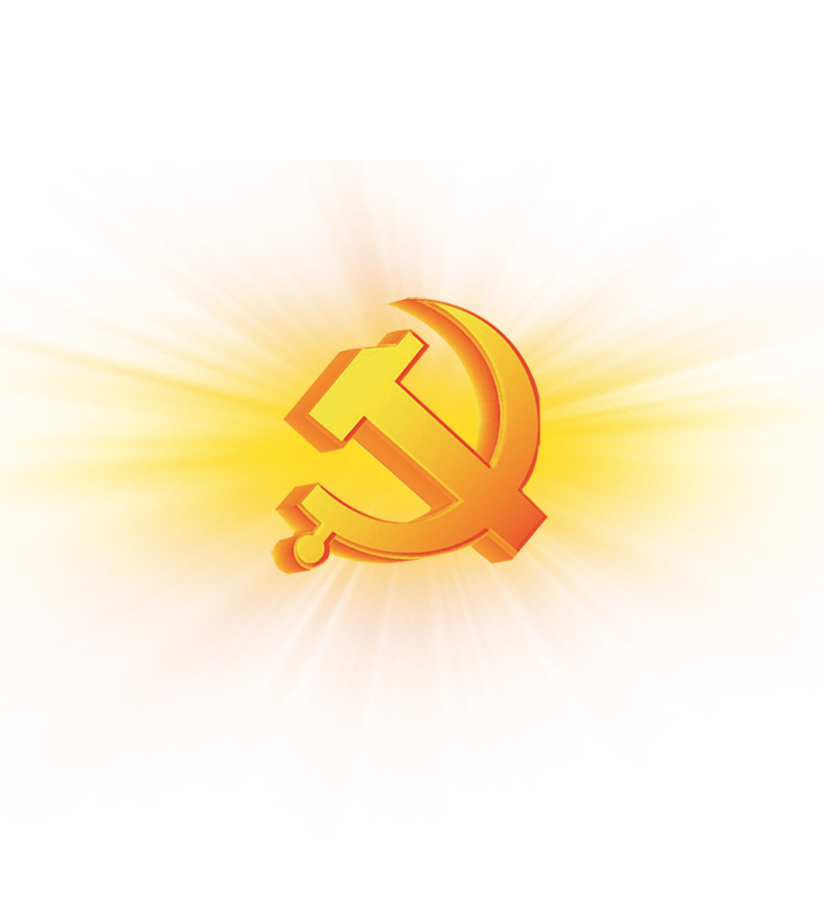 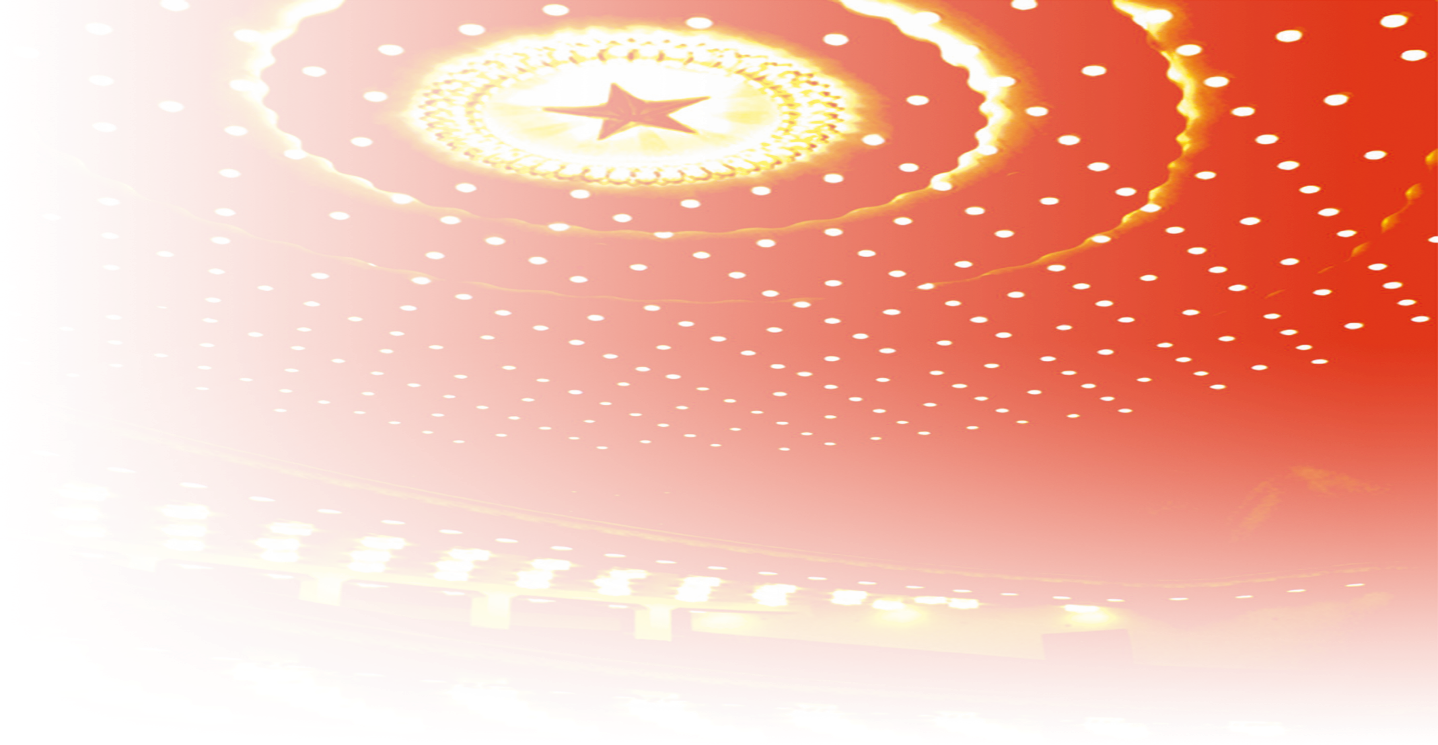 2021
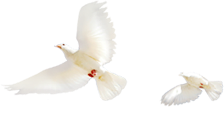 谢谢观看
党建工作汇报  /  党课心得  /  党课课件  /  工作计划
汇报人：PPT818
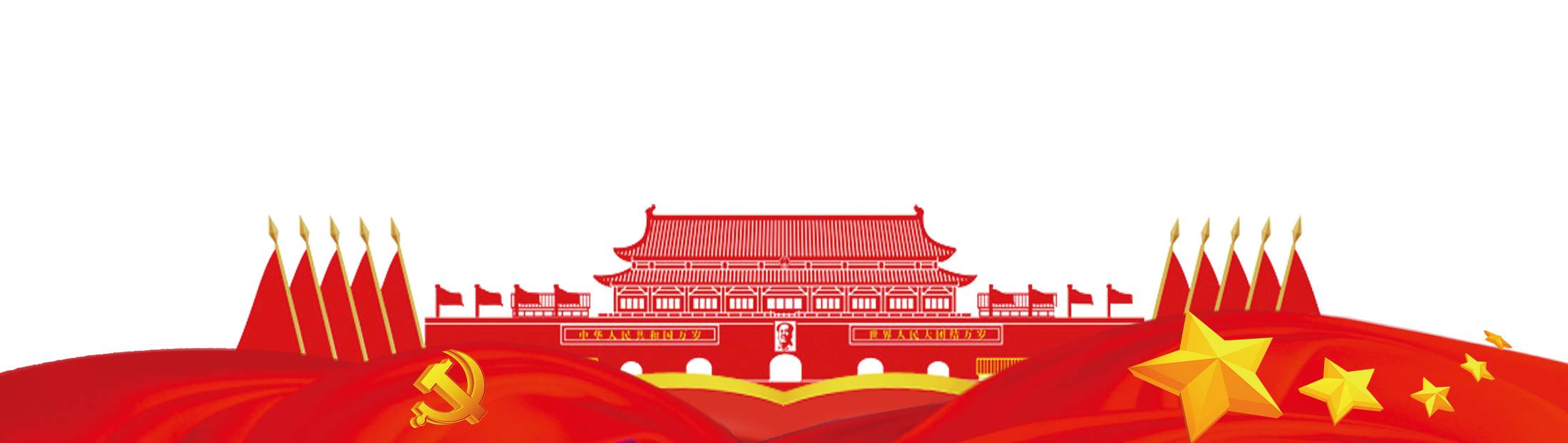